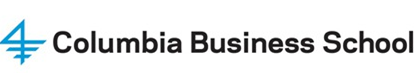 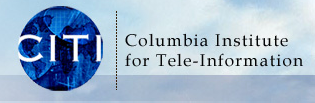 CybersecurityAnd Payments A Primer of the IssuesWindhoek, Oct 17 2017Dr Leon J. PerlmanDigital Financial Services ObservatoryColumbia University, New York
1
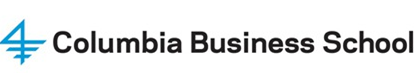 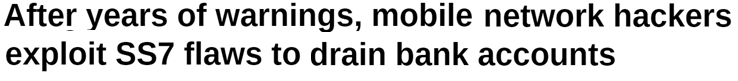 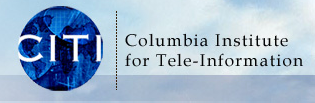 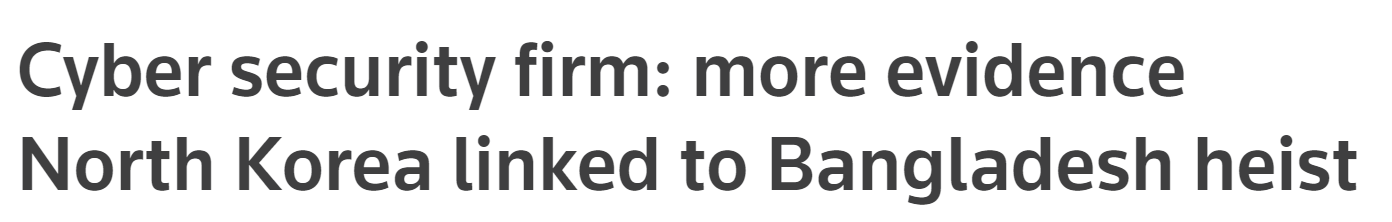 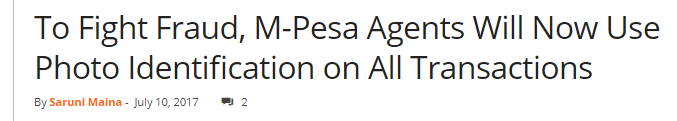 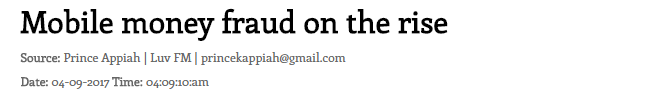 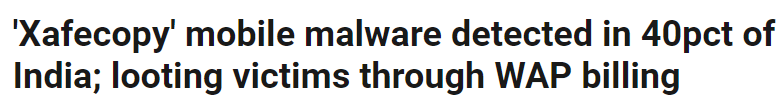 2
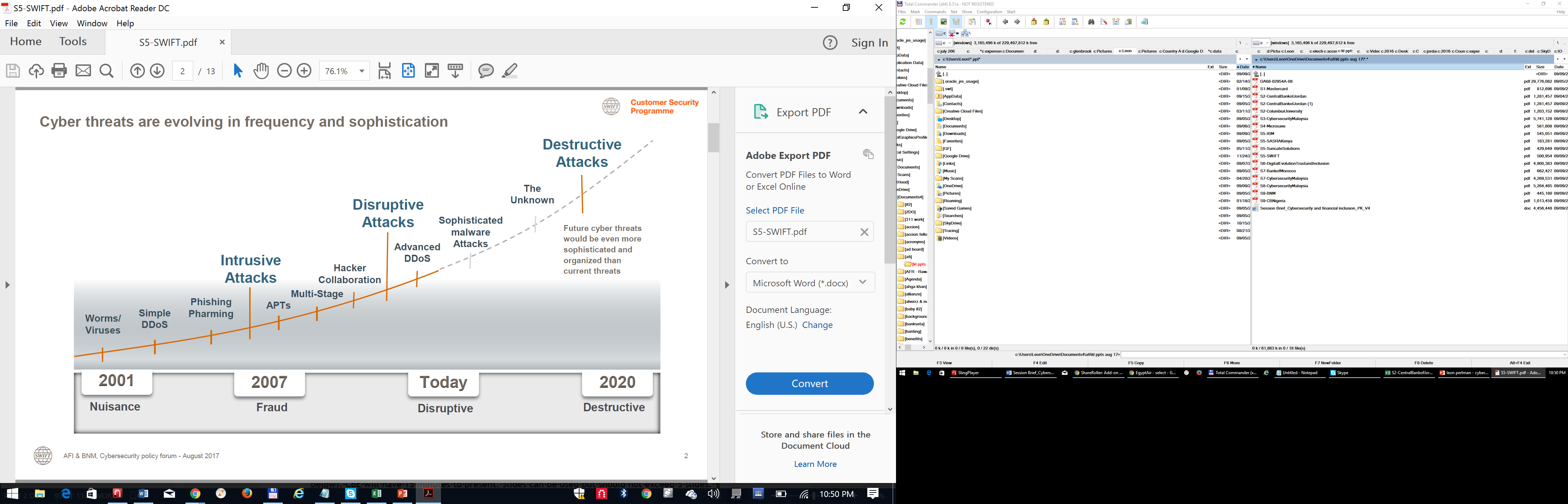 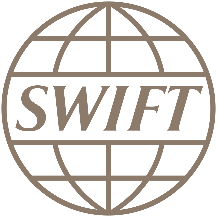 Industrial-scale cyber-gangs
State Actors
3
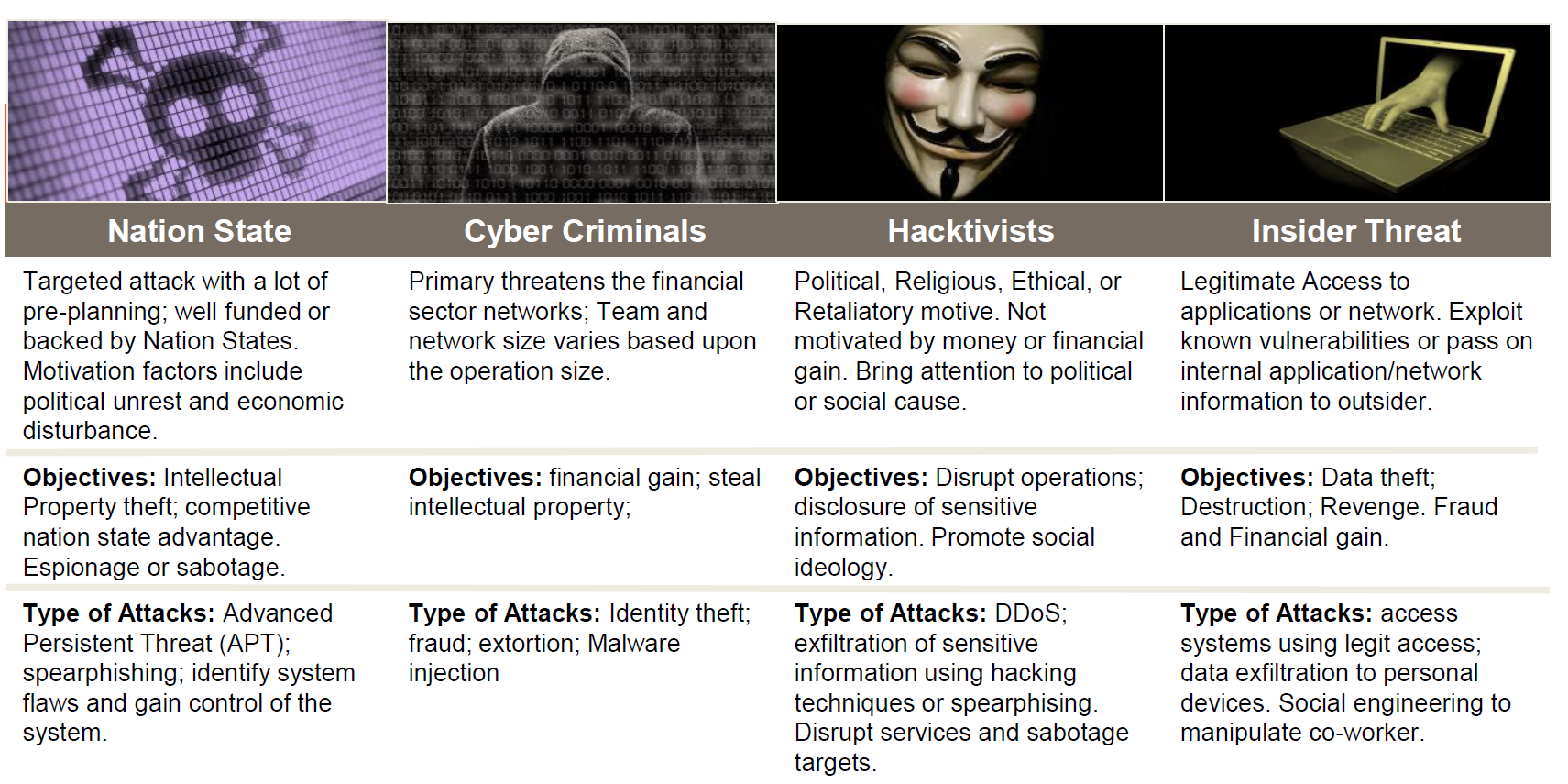 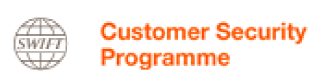 January 2015
4
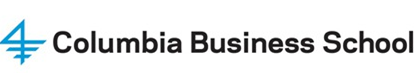 In payments & payment system ecosystems cybersecurity vulnerabilities/risks exist at 3 levels:
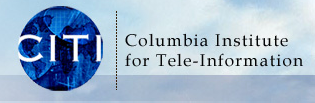 Telecommunications & Mobile Network Operator (MNO) level
Attacks/exploitation of telecoms infrastructure
MNOs very vulnerable
SS7 network (USSD), base stations
Financial infrastructure level
Attacks on CB, bank, switch, and MFSP networks
Phishing (eg BB/SWIFT)
Customer handset security
Application security
SIM swaps
Phone number spoofing
SMS and email phishing
Fake phones
Customer Level
EXAMPLES OF THREATS & INTRUSIONS
6
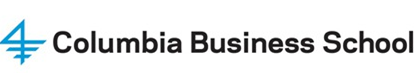 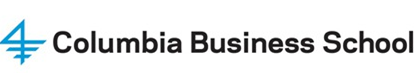 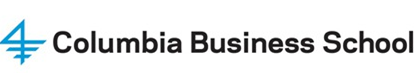 MNO Level: Risks and Vulnerabilities
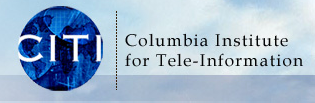 Signaling System 7 (SS7)

1975-era telecommunication protocol still used by most fixed and mobile operators around the world to allow their mobile and fixed line networks to interact (no security!)
SS7-based networks around the world are connected to one another
USSD
GSM
Mobile
MAP
SS7
Infrastructure
Unstructured Supplementary Service Data (USSD)

An active GSM mobile technology protocol that uses SS7 to allow mobile handsets to communicate with the MNO or service provider's computers in real-time
USSD based on Mobile Application Part (MAP)
Used globally for user MFS access
SS7 = USSD = Vulnerable
7
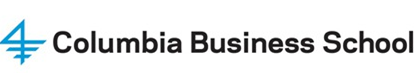 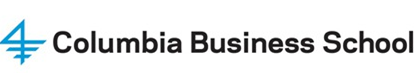 Effect of MNO-level Exploits via SS7 & USSD
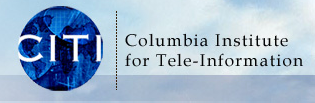 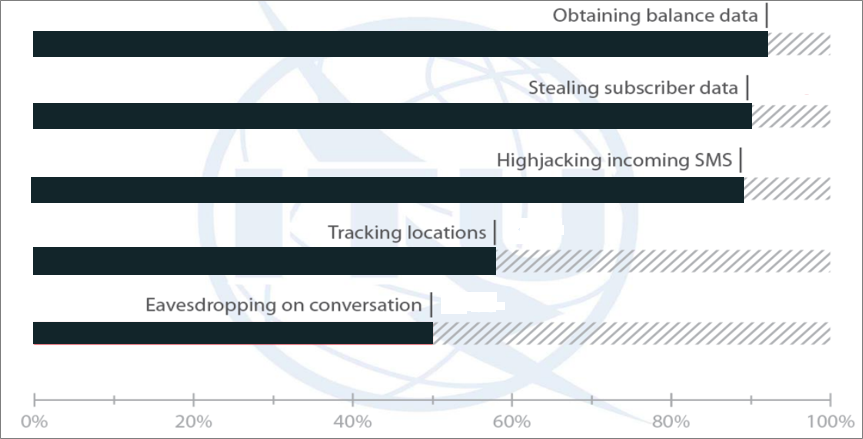 Move funds in Mobile Money
Current intrusion vulnerabilities – percentage success across 12 MNOs tested
8
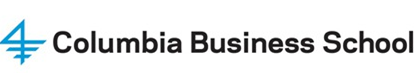 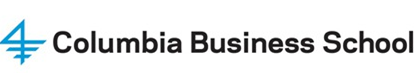 MNO Level: Fake Base Stations Steal MFS Value
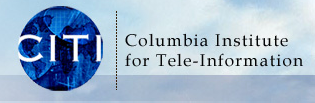 DIY IMSI Catcher (sub-US$400 total)
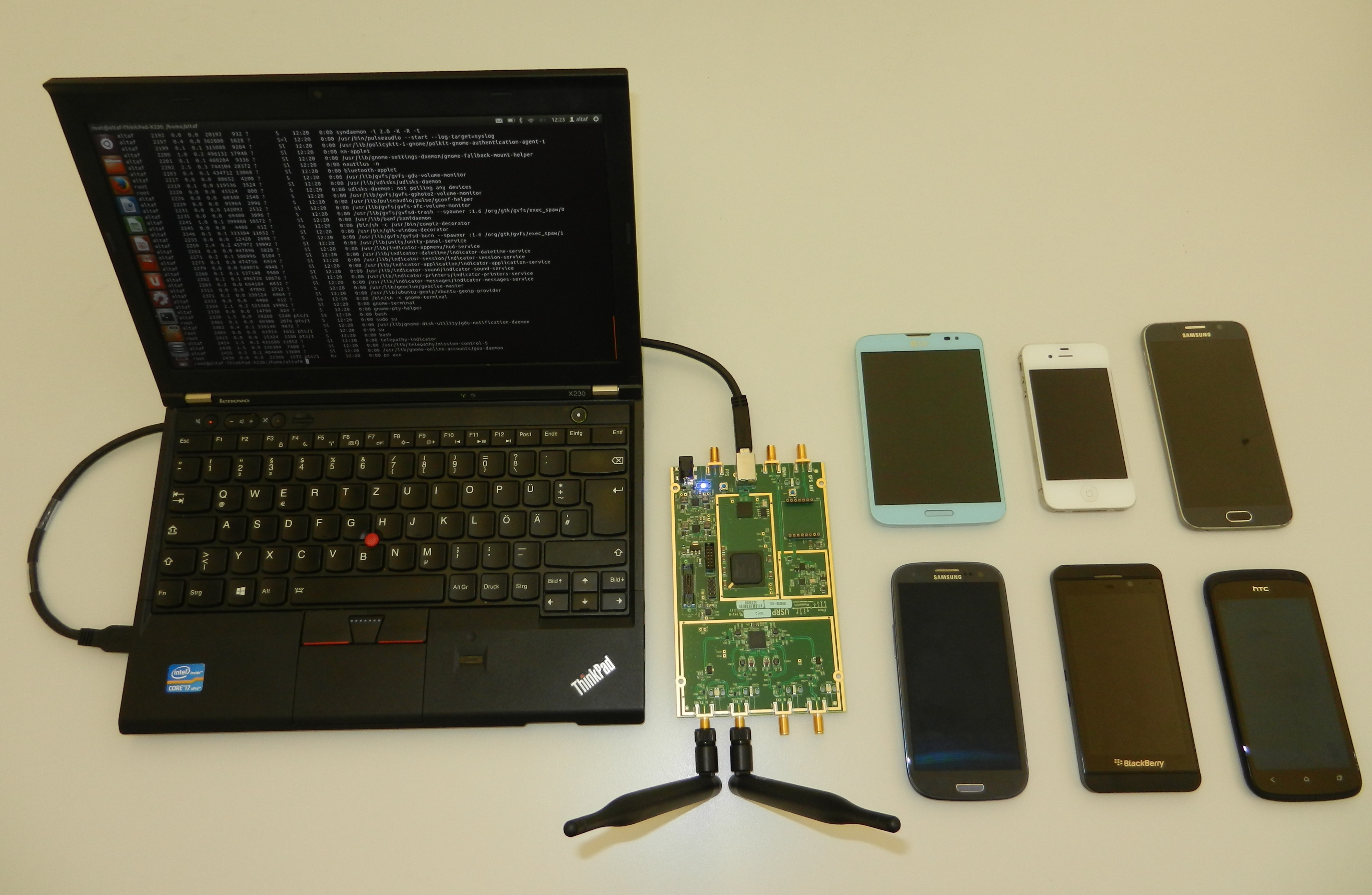 ‘HackRF’ radio baseband board (US$174 on ebay)
Free OpenBTS software
9
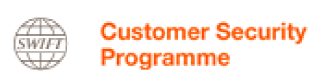 Financial Infrastructure
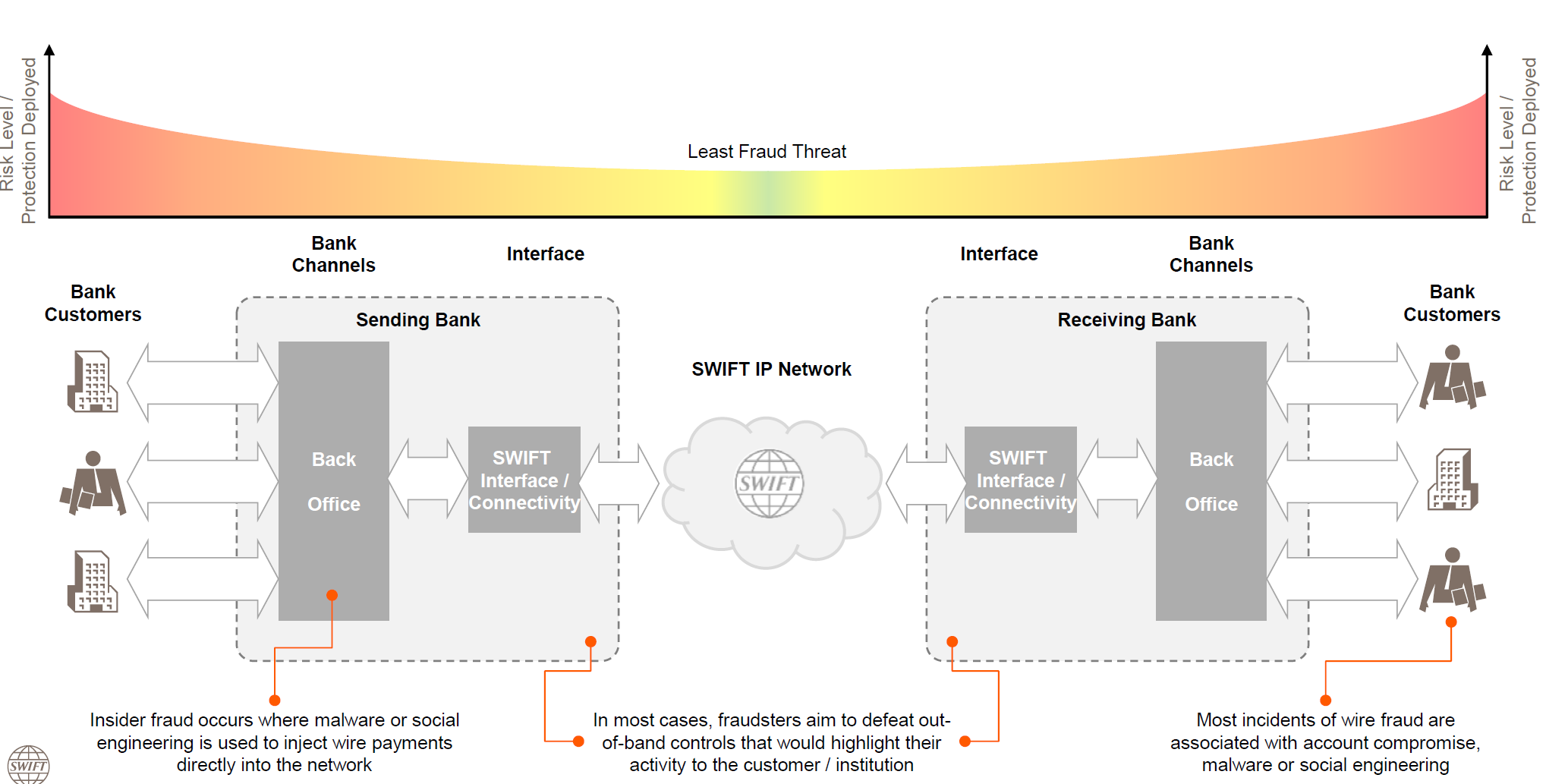 January 2015
10
Bangladesh Bank (Feb 2016)

"Bangladesh Bank Heist“
Thieves compromised BB's computer network, observed how transfers done, and gained access to the bank's SWIFT credentials. 
Instructions to withdraw US$951m Bangladesh Bank account issued via SWIFT 
5 transactions ($101m) taken from BB account @Federal Reserve Bank, New York
$20m to Sri Lanka (recovered) & $81m to Philippines ($18m recovered) 
NY Fed blocked remaining 30 transactions of $850m
Dridex malware was used for the attack
FBI says North Korea behind theft
SWIFT has advised banks using the SWIFT Alliance Access system to strengthen their cyber security posture and ensure they following SWIFT security guidelines.
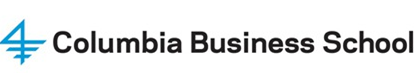 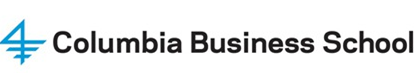 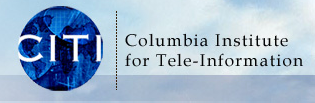 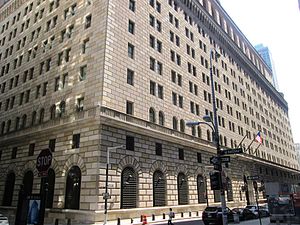 11
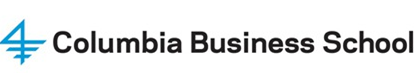 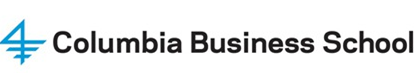 MFS App Vulnerabilities
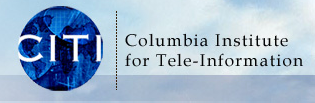 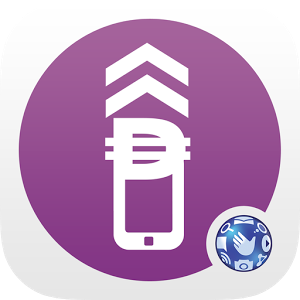 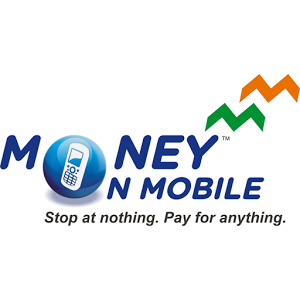 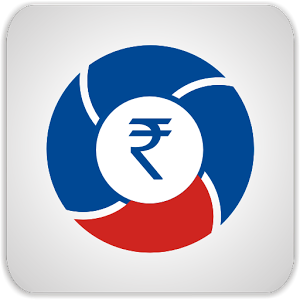 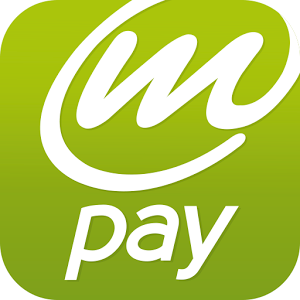 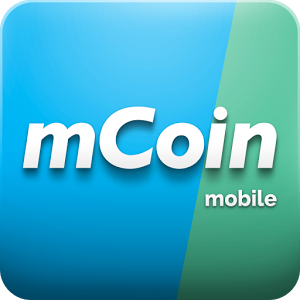 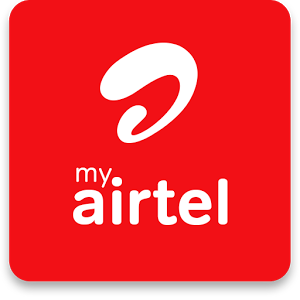 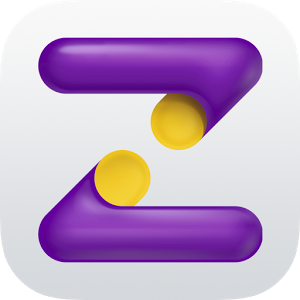 University of Florida: Brad Reaves, Nolen Scaife, Adam Bates, Patrick Traynor, and Kevin Butler
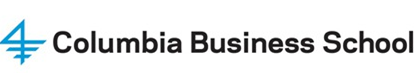 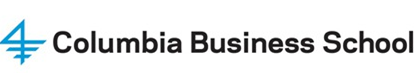 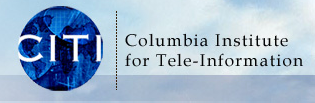 Cybersecurity/payment standards, risk frameworks/policies
versus Evolving, unique security challenges of new ecosystems
13
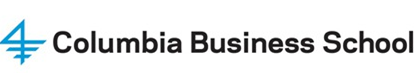 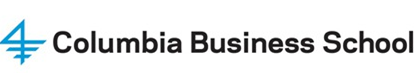 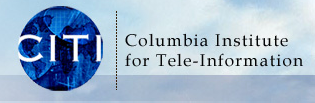 Dealing with Cyberthreats & Cyberattacks:
                         
                         Then: Protection and Response
                         Now: Cyber resilience
14
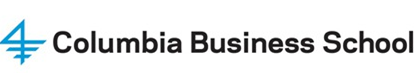 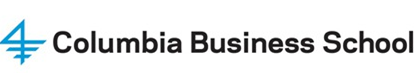 Cyber Risks Are Unique
                         
Persistent nature of a campaign conducted by a motivated attacker (Israel/NSA in Kaspersky)
Broad range of entry points through which an FMI could be compromised (interconnected)
Cyber attacks can render risk management & business continuity arrangements ineffective (replication)
Cyber attacks stealthy and propagate rapidly within a network of systems (exploit unknown vulnerabilities)
Require capabilities to swiftly detect, respond to, contain and recover from such attacks (in 2 hours?)
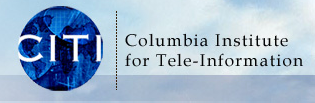 15
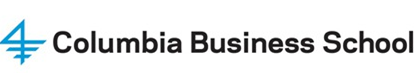 General Industry/Consumer Challenges in  Responding To Cybersecurity Threats
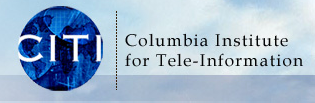 Inadequate resources for Cybersecurity initiatives
Heavy reliance on external expertise and solutions
Poor customer awareness of Cybersecurity
Lack of collaboration/info sharing amongst SPs from competition issues
Rise in Phishing and Pharming attacks
Insider-aided frauds and cyberattacks
Security regulations seen as restrictive 
Frequency of regulations and implementation demands on regulated entities
Budgetary constraints for meeting some regulatory requirements
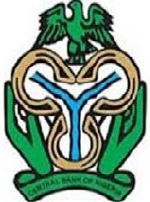 16
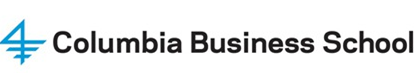 General Regulatory Challenges in Responding To Cybersecurity Threats
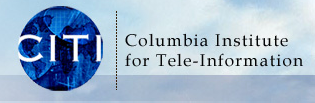 Adequate capacity and tools for Cybersecurity supervision
Inadequate resources for Cybersecurity initiatives
Lack of coordination between regulators
Heavy reliance on external expertise and solutions
Insider-aided frauds and cyberattacks
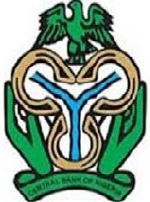 17
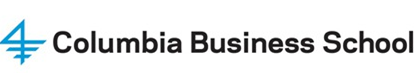 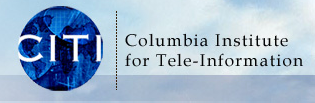 BIS - Guidance On Cyber Resilience For FMI

Committee on Payments and Market Infrastructures (CPMI) and the International Organization of Securities Commissions (IOSCO) published Guidance on cyber resilience for financial market infrastructures in July 2016

“The safe and efficient operation of financial market infrastructures is essential to maintaining and promoting financial stability and economic growth.”
18
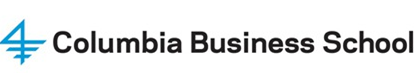 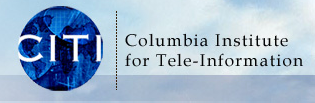 BIS - Guidance On Cyber Resilience 

Rationale:
Ability of FMIs to pre-empt cyber attacks
Respond rapidly and effectively to cyberattacks
Achieve faster and safer target recovery objectives if the attacks succeed. 
Provides authorities with internationally agreed guidelines on oversight and supervision of FMIs in cyberrisk.
Guidance does not establish additional standards beyond PFMI, is supplemental to the PFMI
19
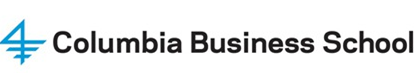 BIS - Guidance On Cyber Resilience
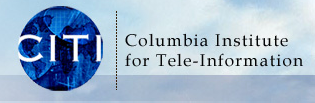 Sound cyber governance is key. 
Board and senior management attention is critical to a successful cyber resilience strategy. 
The ability to resume operations quickly and safely after a successful attack
FMIs should make use of good-quality threat intelligence and rigorous testing. 
FMIs should aim to instil a culture of cyber risk awareness and demonstrate ongoing re-evaluation and improvement of their cyber resilience at every level within the organisation. 
Cyber resilience cannot be achieved by an FMI alone; it is a collective endeavour of the whole “ecosystem”.
20
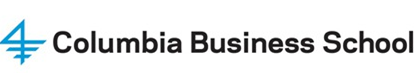 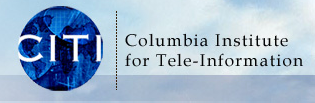 ROLE OF THE CENTRAL BANK

Pay close attention to the associated risks, particularly those related to cyber resilience and transaction security.
Invite various players in the payments market reinforce the security of their information systems against cyber attacks and to strengthen the capacities of their human resources and implement strong tools and methods of detection of intrusions.
Identify critical infrastructures to maintain the cyber-resilience of FMIs
Work on a collaboration with the Information Systems Security Department.
21
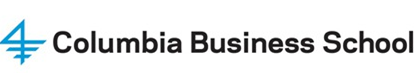 Regulatory Initiatives On Cybersecurity
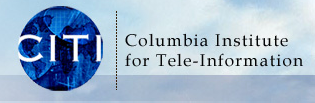 Regulations should balance between risks and efficiency 
Regulations should be risk-based, flexible and innovative and relaxed 
"Central banks should be willing to take some risks". 
 They should NOT implement a traditional risk matrix.
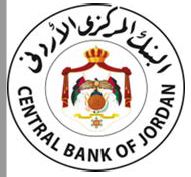 22
MOROCCO: CENTRAL BANK issued a a cyber resilience Circular for banks, financial institution and FMI’s listing the main security principles to respect and obligations of reports
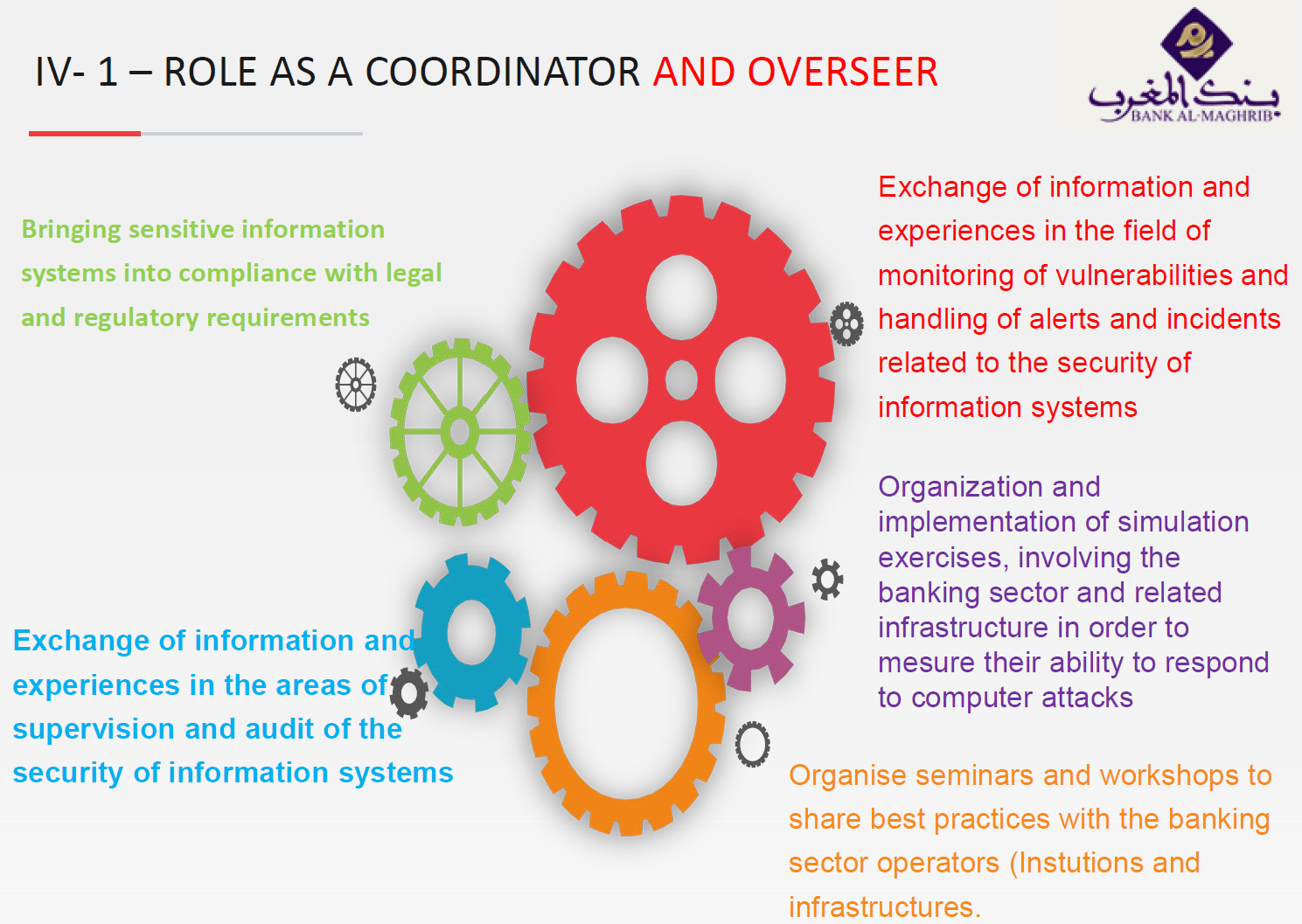 23
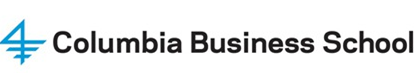 MOROCCO: Cyber-resilience Responsibilities of Notified FMIs

Report any Cyber-security incident to ma-Cert
Ma-Cert: Moroccan Computer Security Incident Response Team within the National Defense Ministry
Identify its sensitive information systems according to the stated principles
Host sensitive data on national territory
Classify impact based on scale established by decree
Implement a Business Continuity Plan
Conceive a robust cyber-security framework for risk identification and incident management
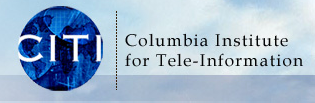 JORDAN: 
Central Bank “Cyber Security Resilience instructions for banks and financial institutions” 

Cyber Governance including acts about establishing Cyber Security policy and cyber security program for Banks and financial institutions
Cyber risk Management including acts about identifying critical operation and information assets in Banks and financial institutions and how to assess cyber risks
Security controls for the information assets and the technology environment including acts specific for email security in Banks and financial institutions to mitigate cyber risks including:
Detection of cyber attacks
Response to cyber incidents
Penetration tests to evaluate the efficiency of the security controls
Outsourcing
Awareness and training
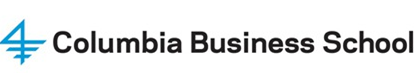 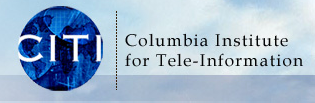 25
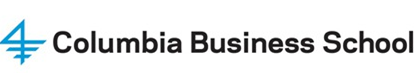 JORDAN: Risk Management Framework For JoMoPay Mobile Switch
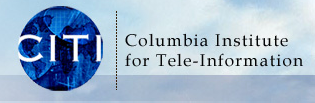 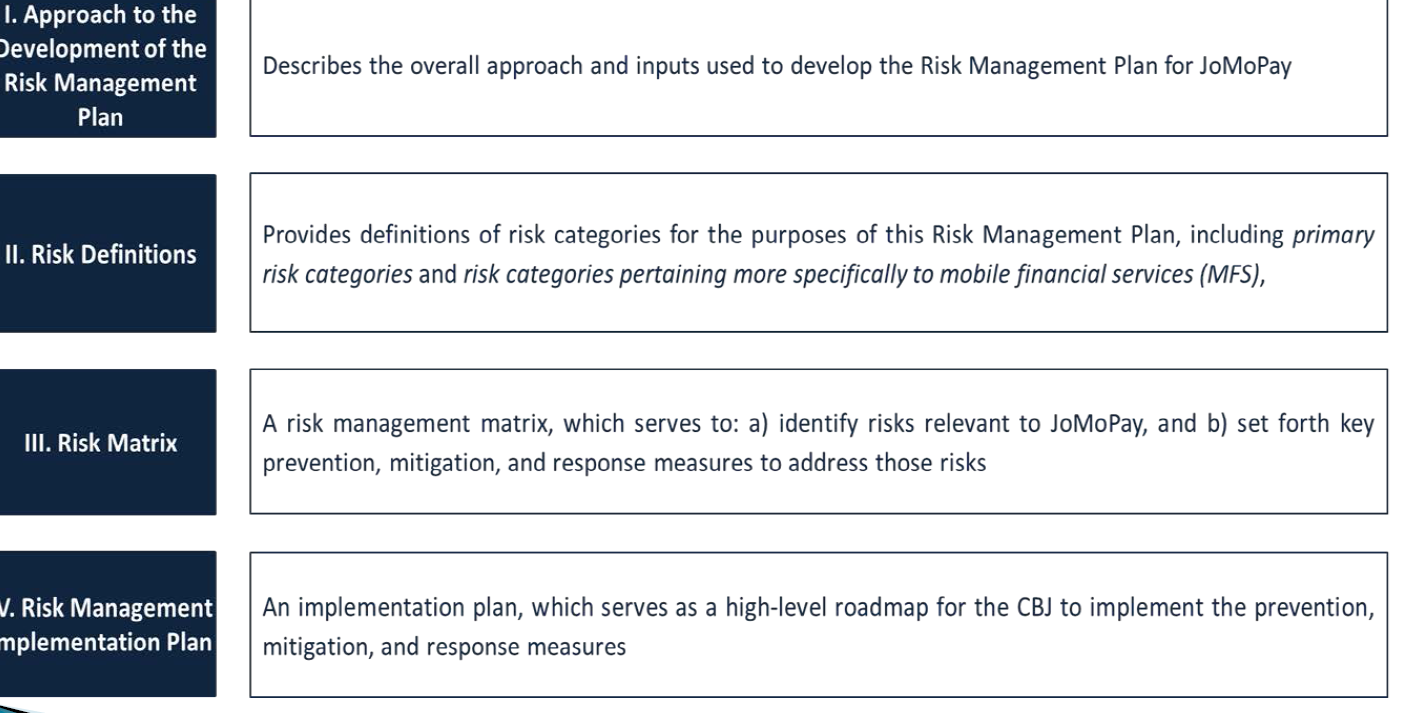 26
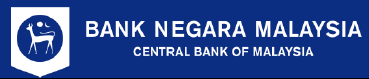 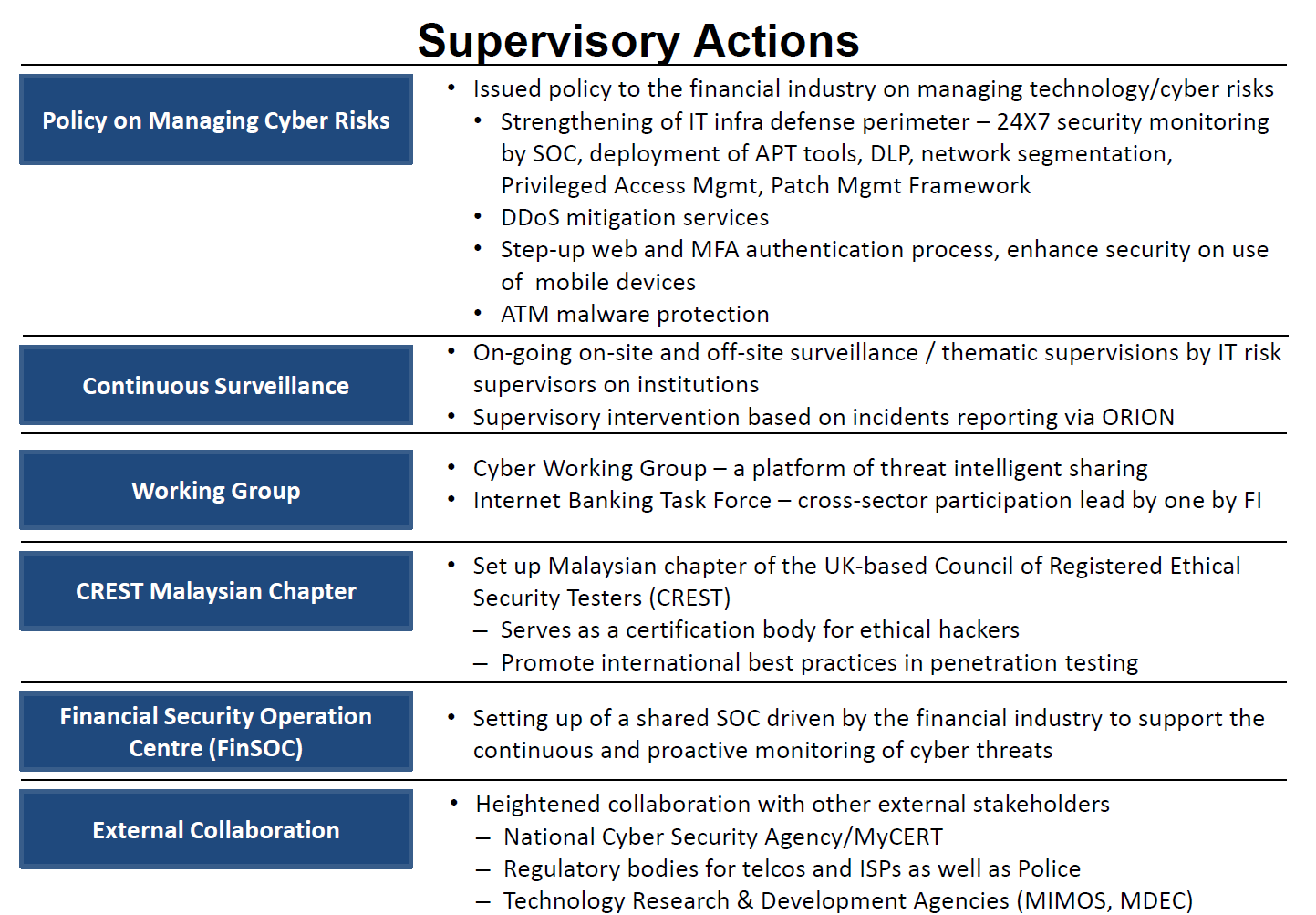 27
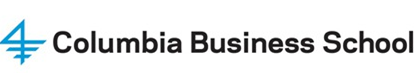 Response & Monitoring of Threats
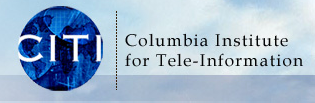 CERT : Computer Emergency Response Team 
Expertise, forensic and response international network 
CSOC : Cyber Security Operation Center
Local monitoring of threats

Regional CSOC
April 2017 : Launch in Dakar in with regional capability
August 2017: Proof of concept  with 50 MFIs to fine tune methodology, tools, procedures, training material, business case, Pricing
October 2017 : Senegal roll-out open to 11 Tier I & II MFIs
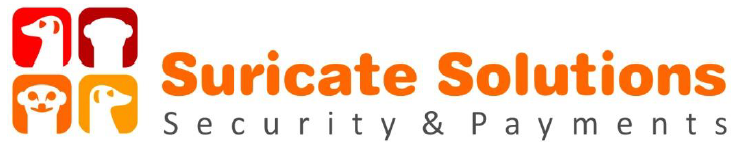 28
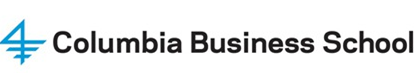 Summary
Cyber resilience now, versus protection and response previously
New exploits and vulnerabilities are real
MFS vulnerabilities are not properly ventilated vs payment security
Are existing cybersecurity standards enough to prevent/mitigate exploits & vulnerabilities?
Regulations should be risk-based, flexible and innovative and relaxed 
Need proper risk management frameworks that address MFS directly, not payment security and cyber-resilience only
Need cyber-resilience frameworks (Red Teams)
Need regulatory coordination (MoUs)  (and PPP) between Central Banks, Telecommunications regulators, ICT Ministries and data protection regulators that directly address:
Risks
Prevention 
Mitigation 
Proper, real-time reporting
Proper oversight
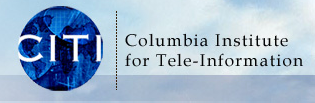 Resources

The Bank for International Settlements

ISO 27032 (Guideline for Cybersecurity)

G7 Fundamental Element of Cybersecurity for The Financial Sector

National Institute of Standards and Technology (NIST)

ITU DFS Focus Group

FIGI Initiative
30